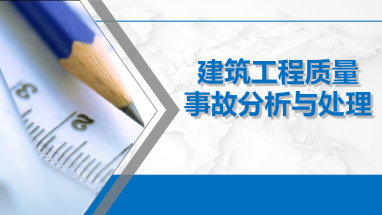 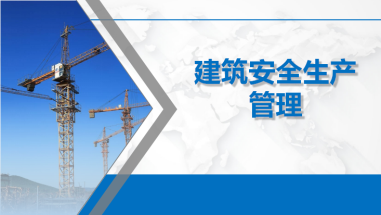 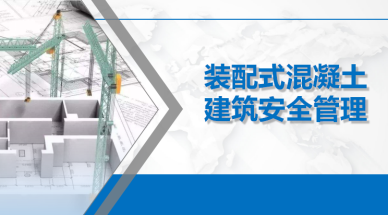 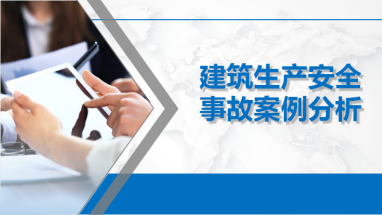 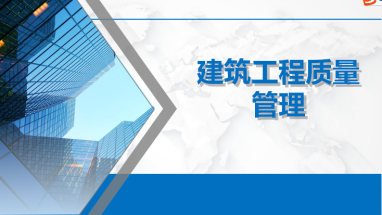 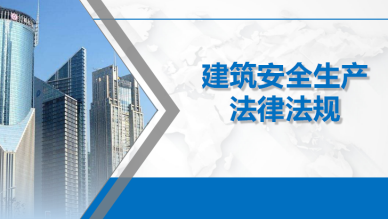 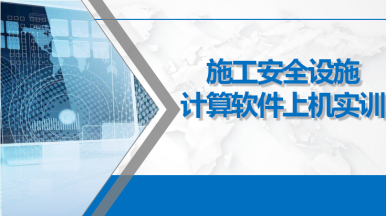 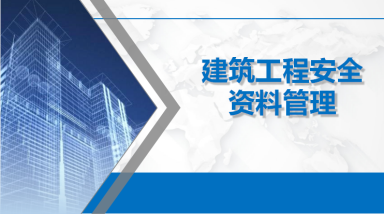 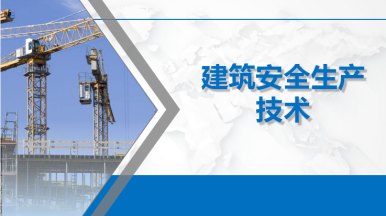 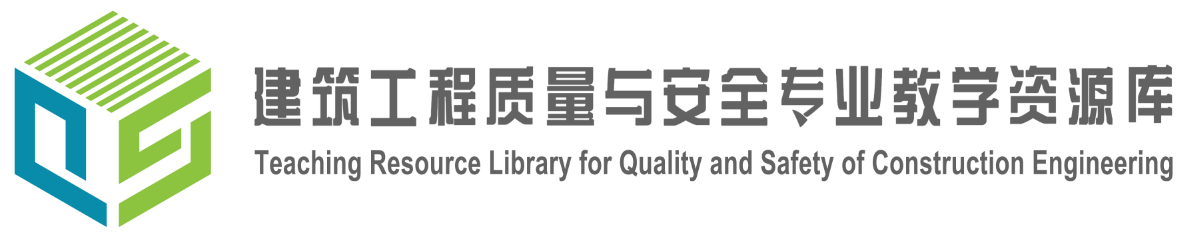 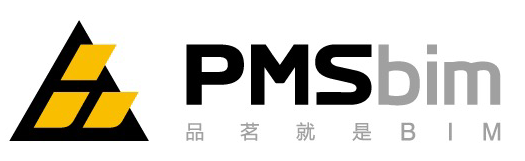 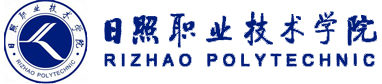 主持单位：
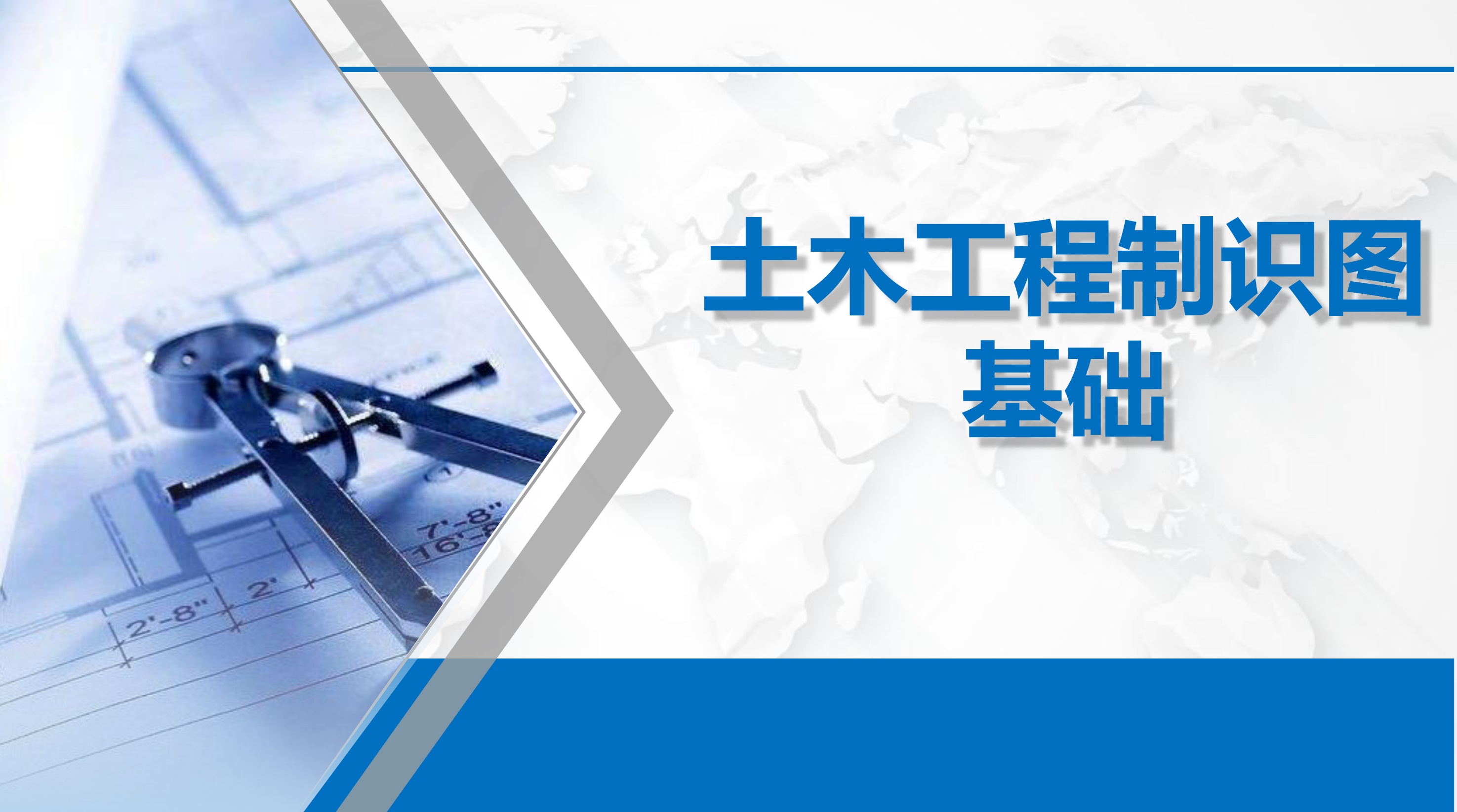 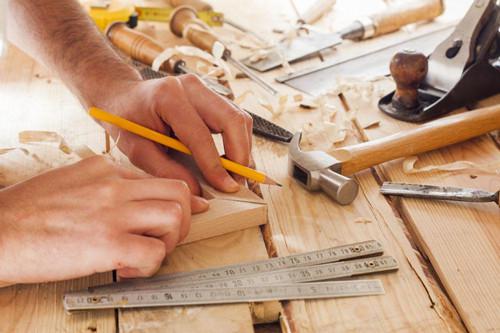 第七章 直线与平面及两平面的相对位置
平面与平面平行习题
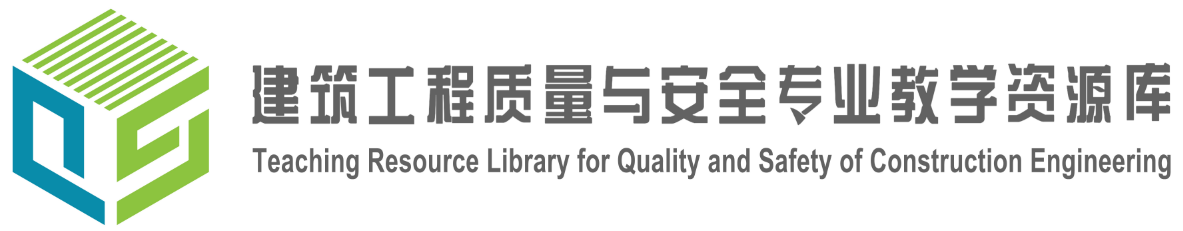 过A点做△ABC∥平面P
a′
a′
p′
p′
a
p
p
a
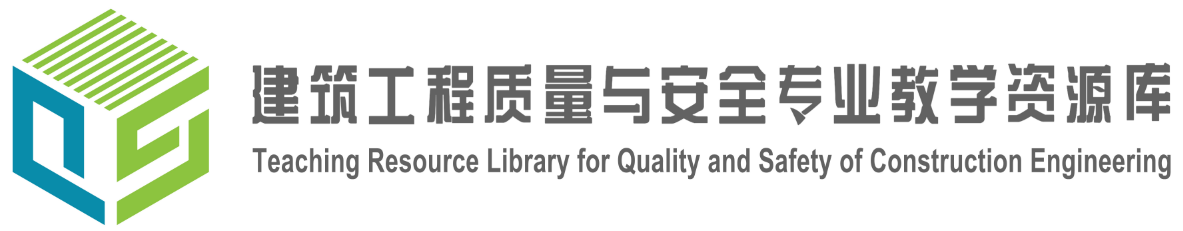 答案
a′
b′
b′
a′
p′
p′
c′
c′
b
a
b
p
c
p
a
c
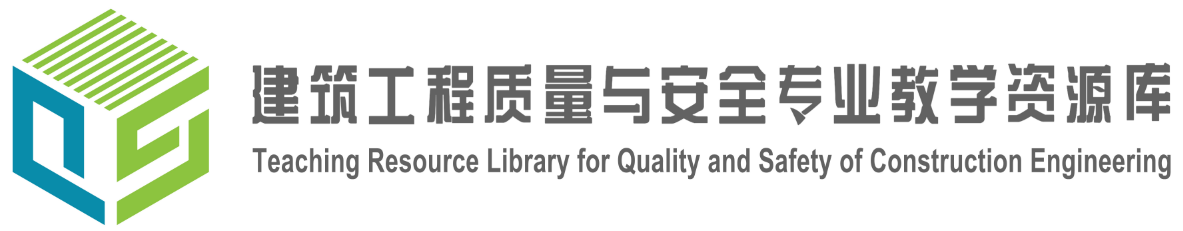 作图判断平面ABCD是否∥于平面123
b′
2′
d′
1′
a′
c′
3′
2
b
d
1
a
c
3
两平面
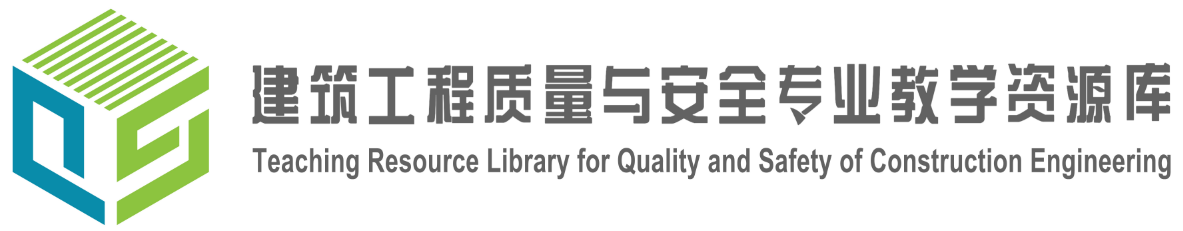 答案
b′
2′
d′
1′
a′
c′
3′
2
b
d
1
a
c
3
不平行
两平面